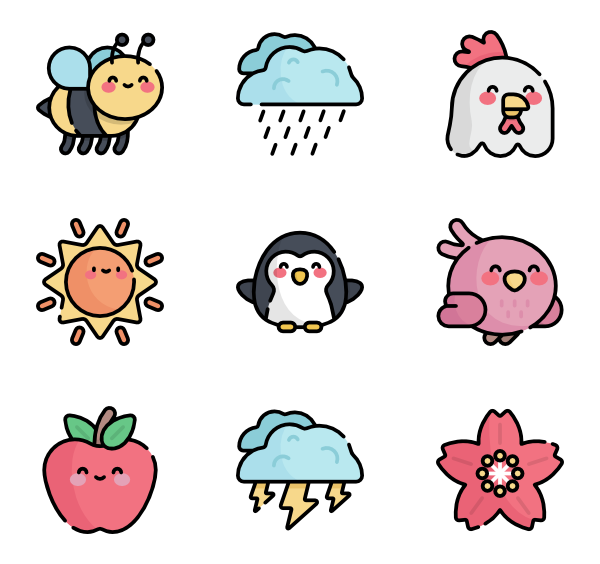 Thứ … ngày … tháng … năm …
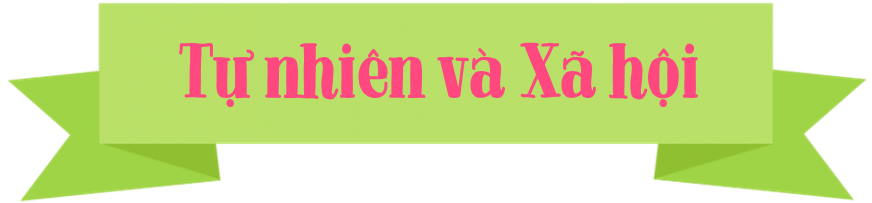 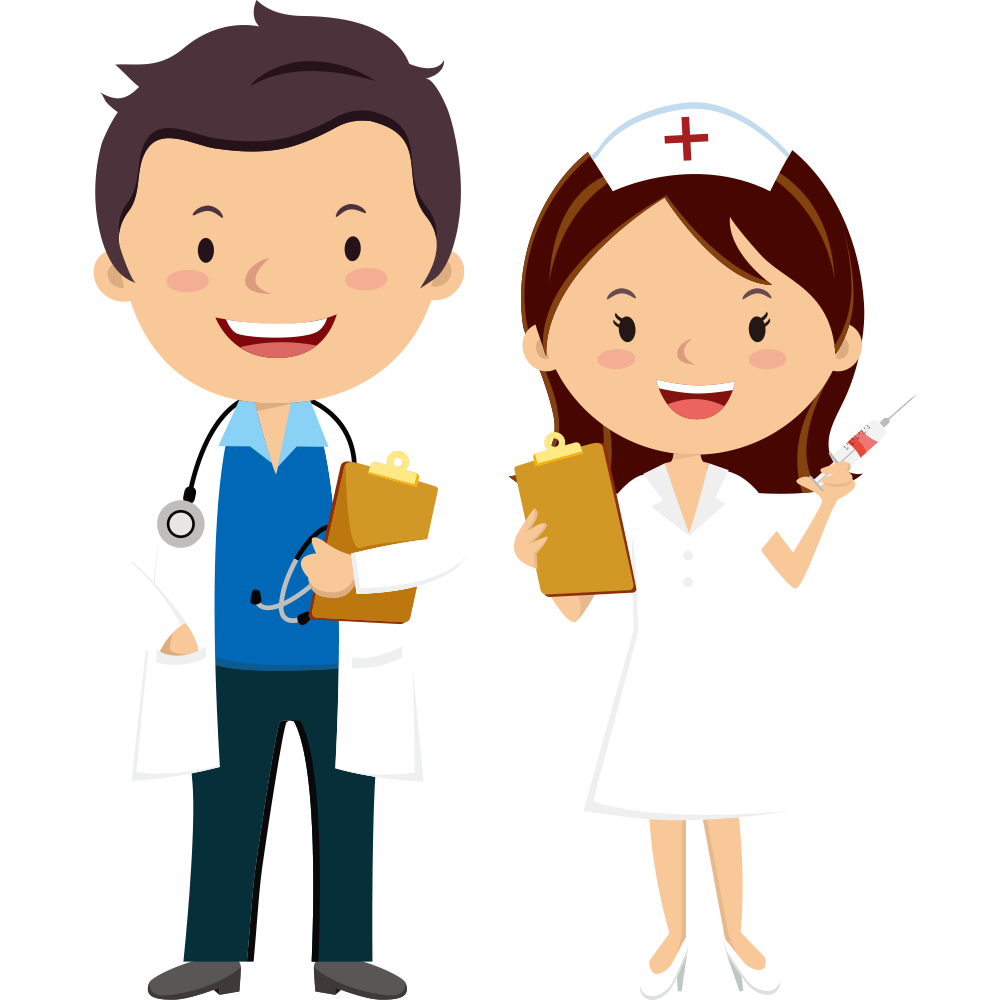 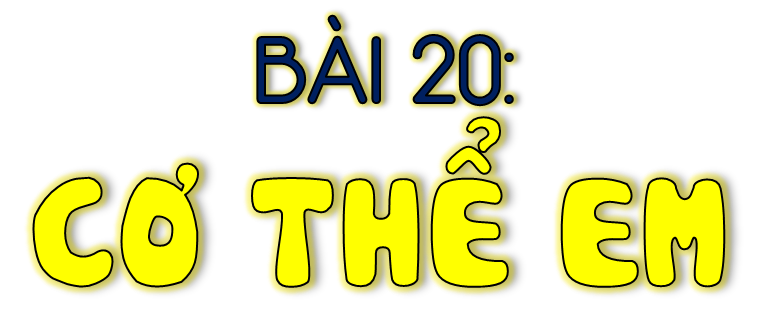 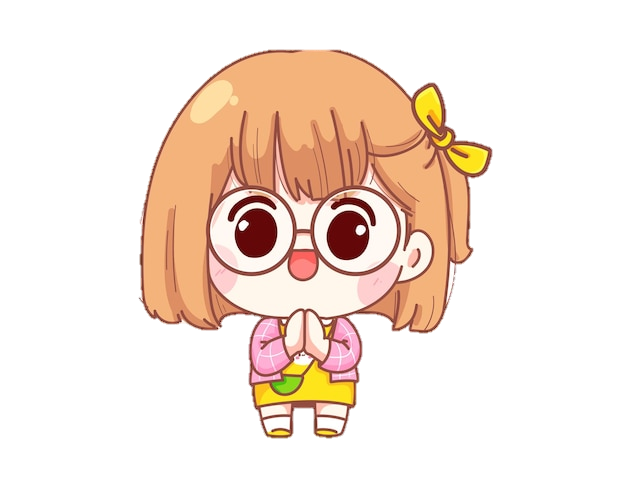 [Speaker Notes: Thiết kế: Hương Thảo – Zalo 0972115126]
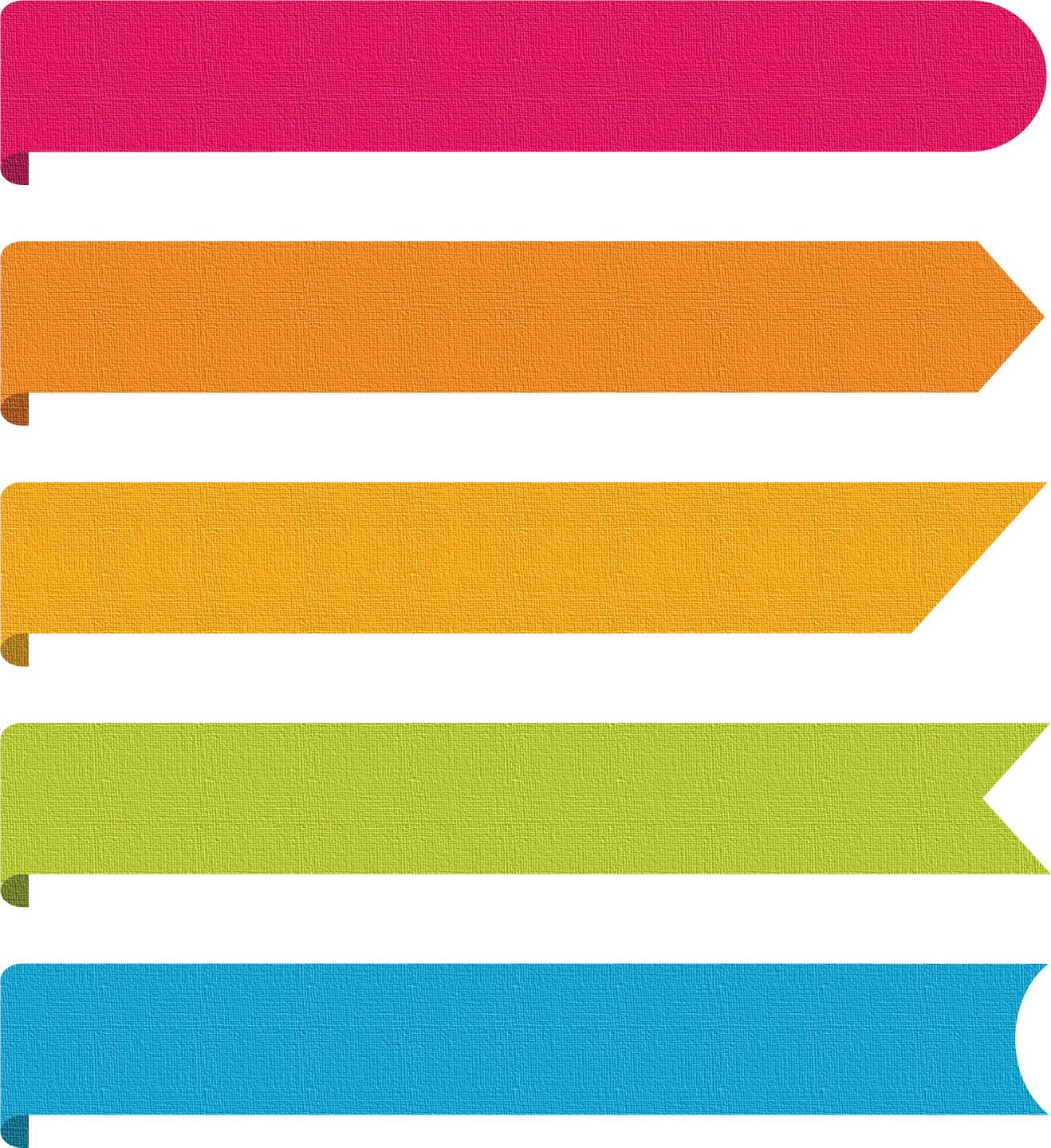 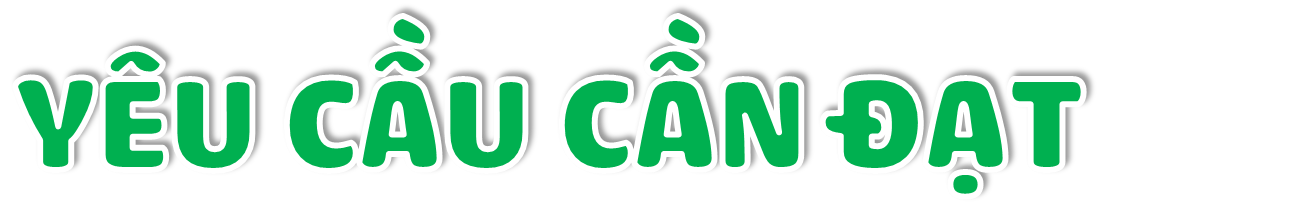 Xác định được tên, hoạt động các bộ phận bên ngoài của cơ thể; phân biệt được con trai và con gái.
Nêu được chức năng của một số bộ phận bên ngoài cơ thể, nhận biết được các bộ phận trên cơ thể ngoài việc thực hiện các chức năng cơ học còn có chức năng thể hiện thái độ, tình cảm,…
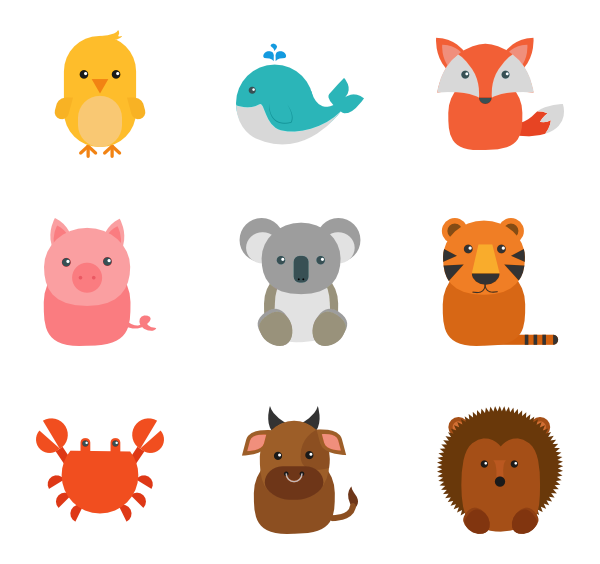 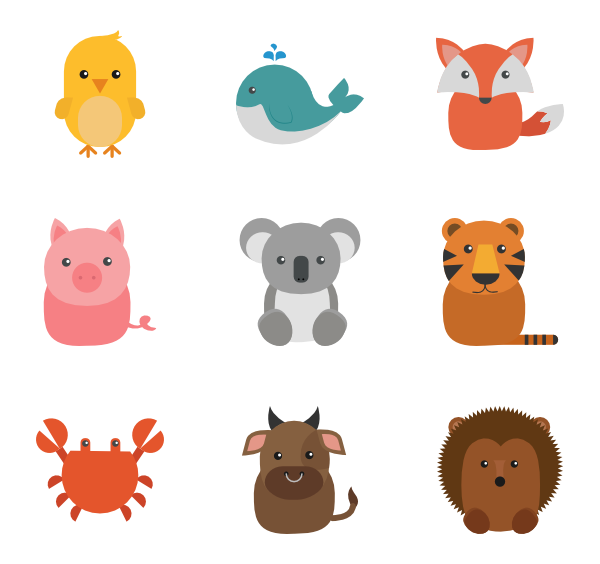 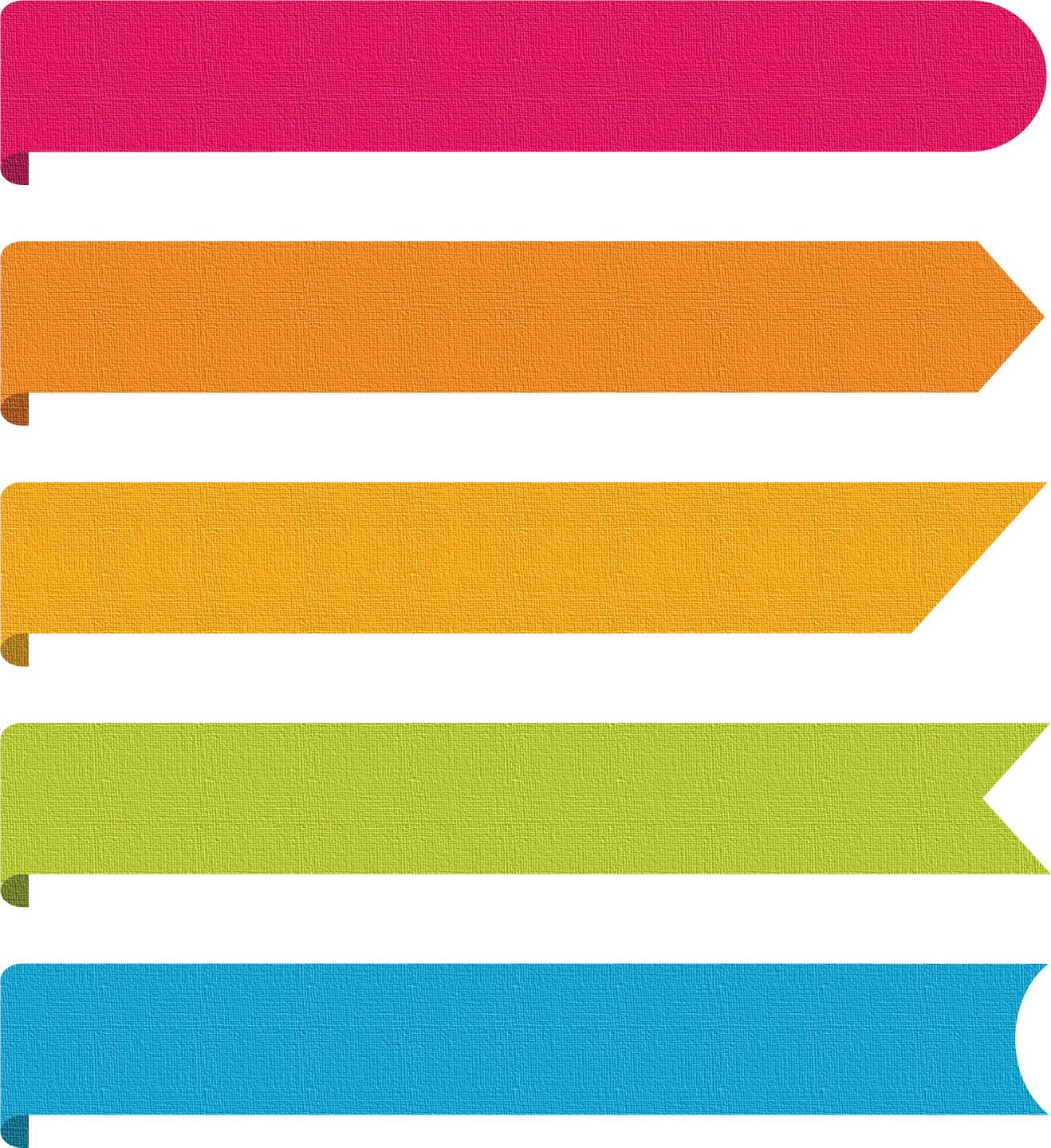 YÊU CẦU CẦN ĐẠT
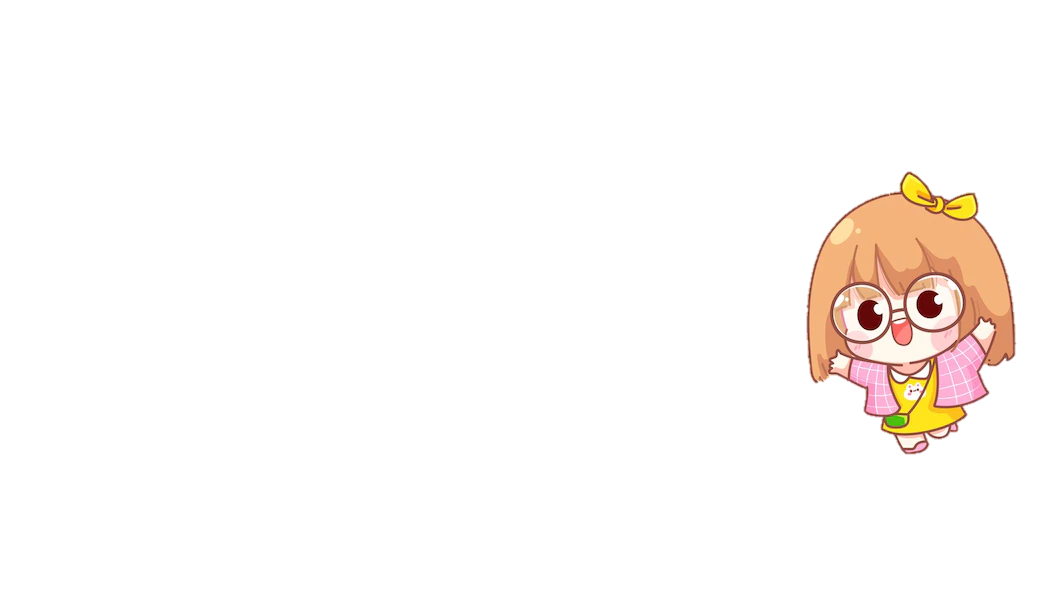 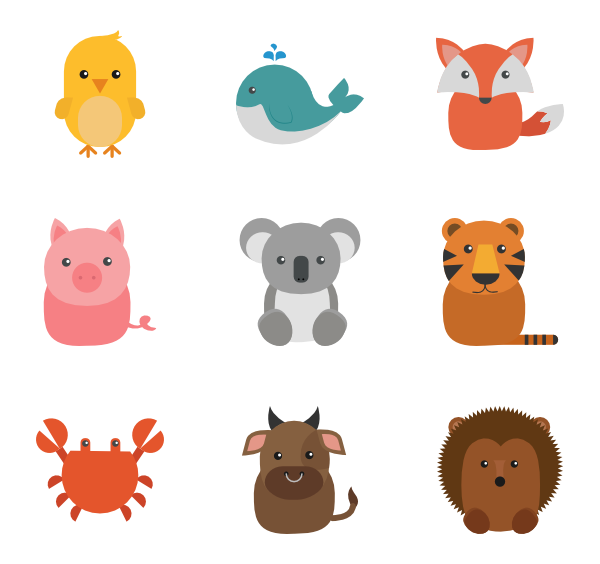 Trình bày được một việc làm để giữ gìn, bảo vệ cơ quan tiêu hóa.
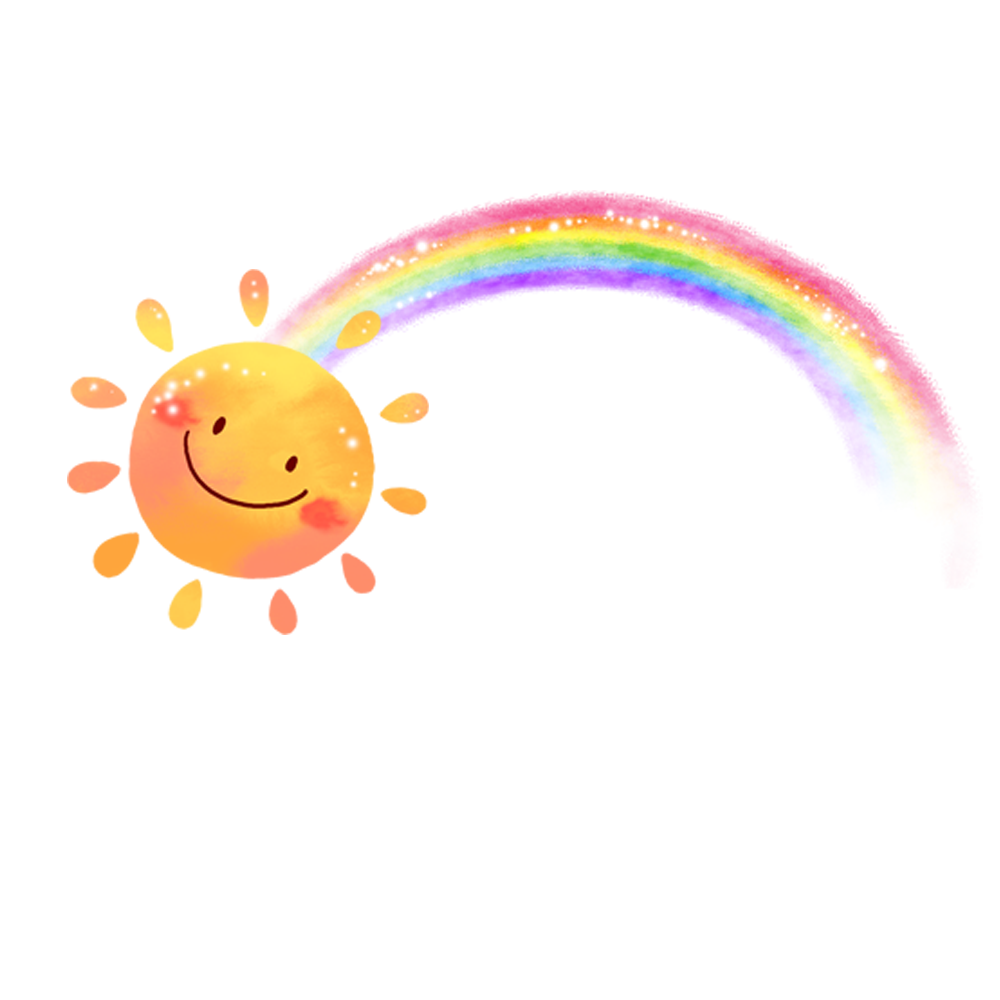 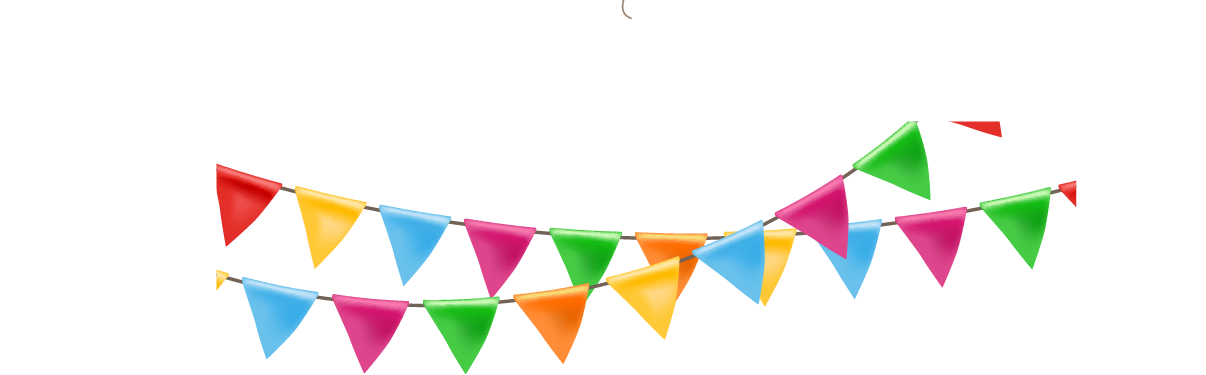 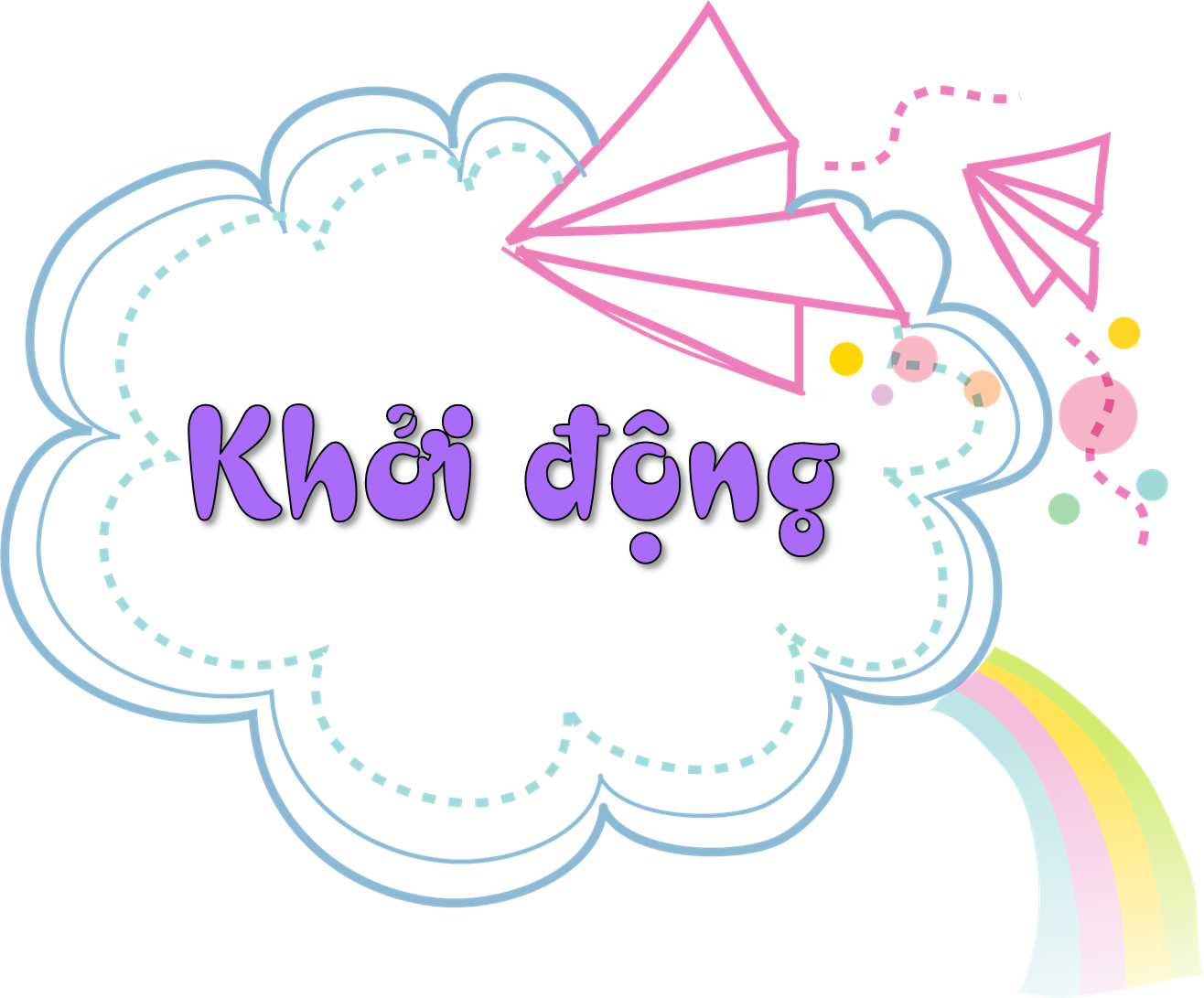 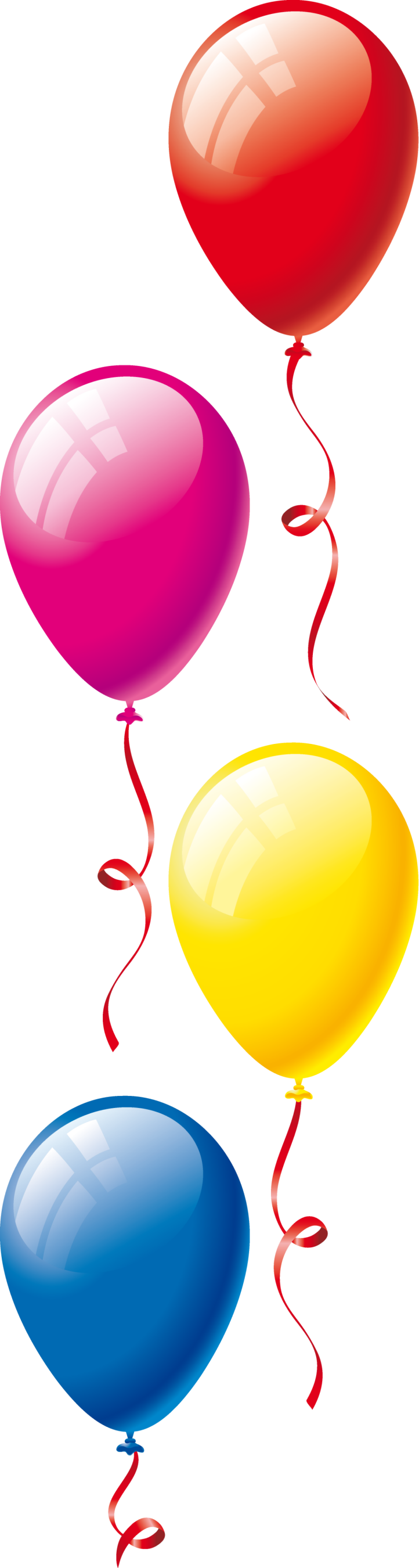 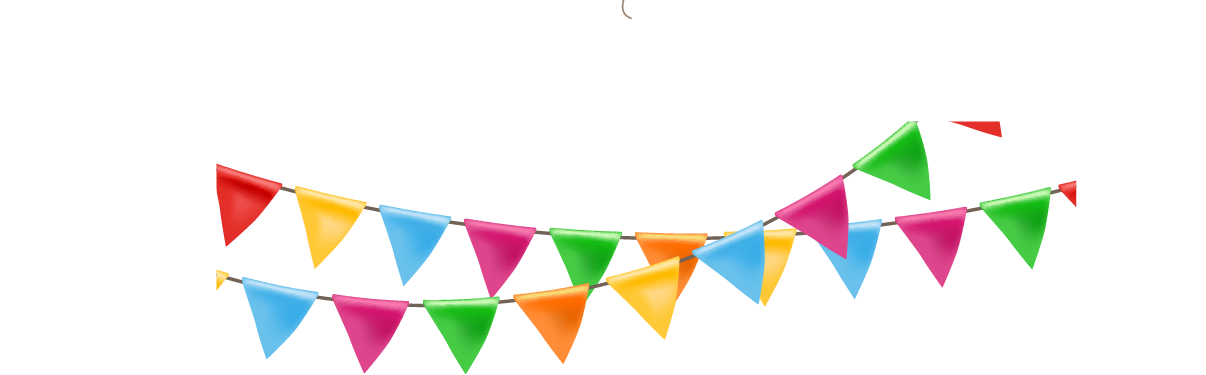 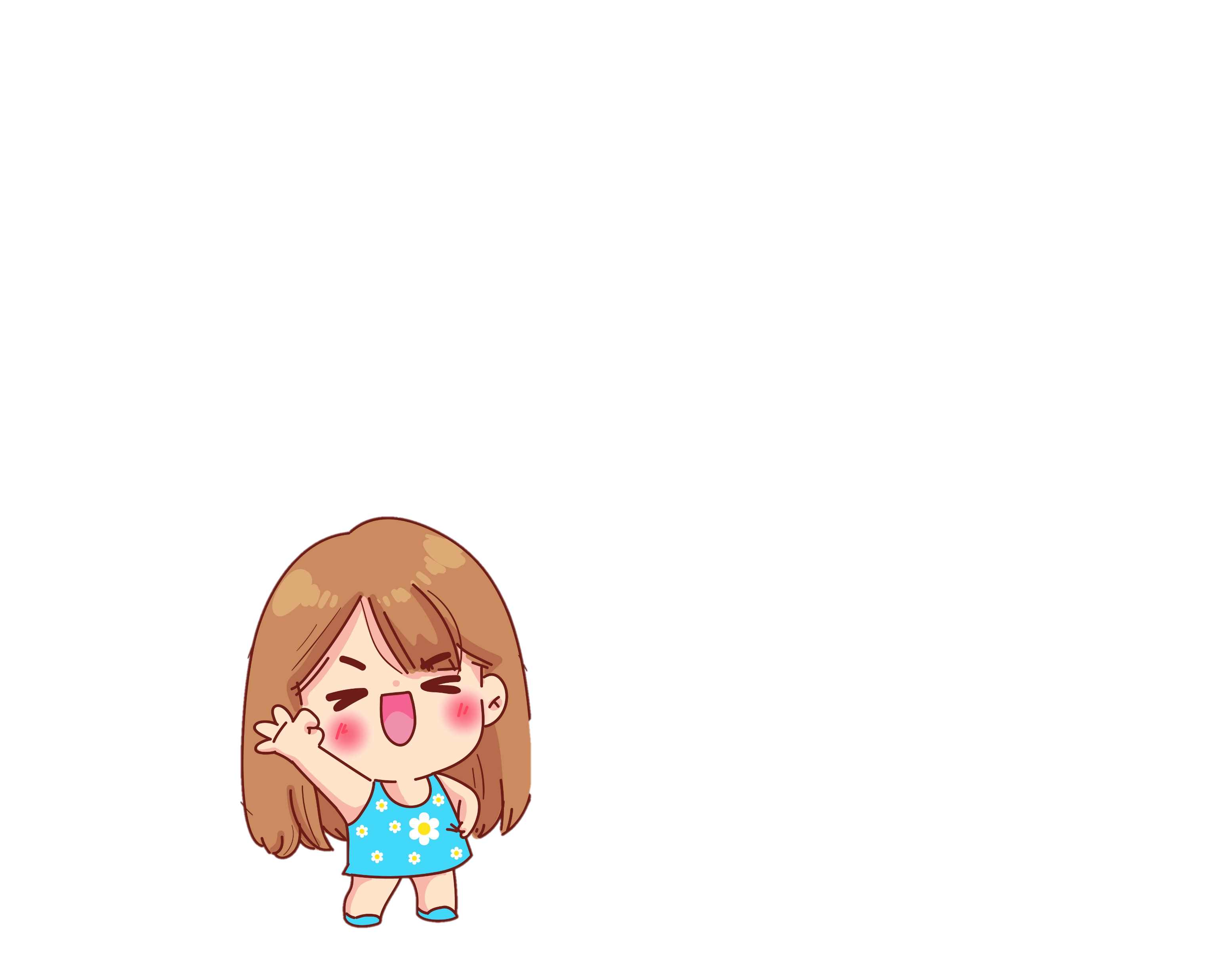 Bài hát có nhắc đến bộ phận nào của cơ thể chúng ta?
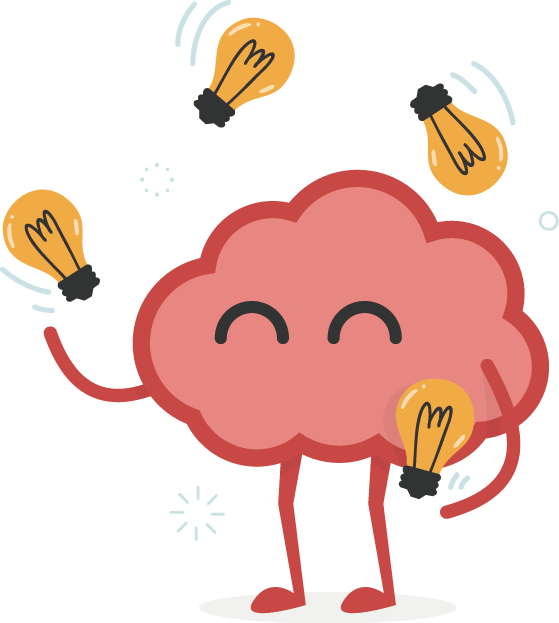 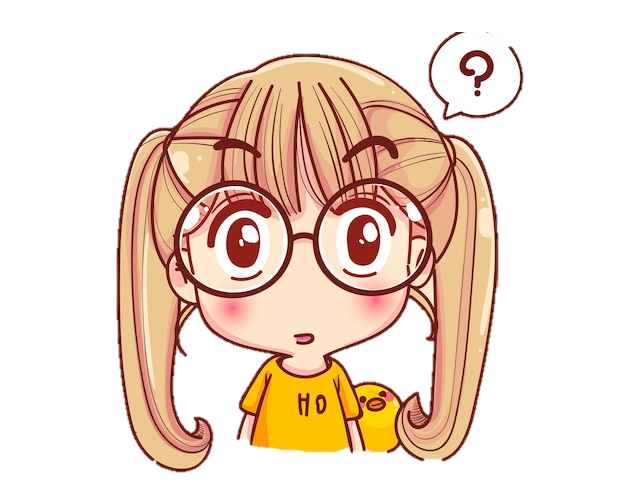 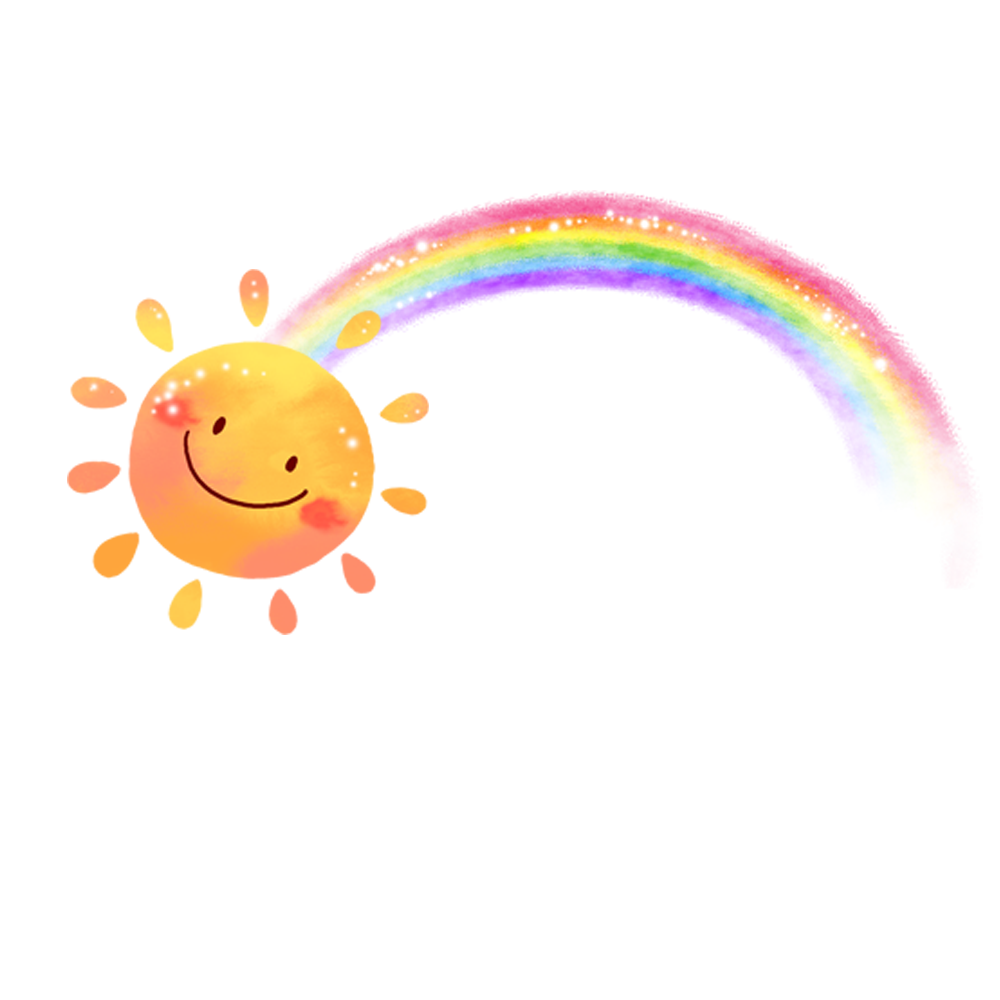 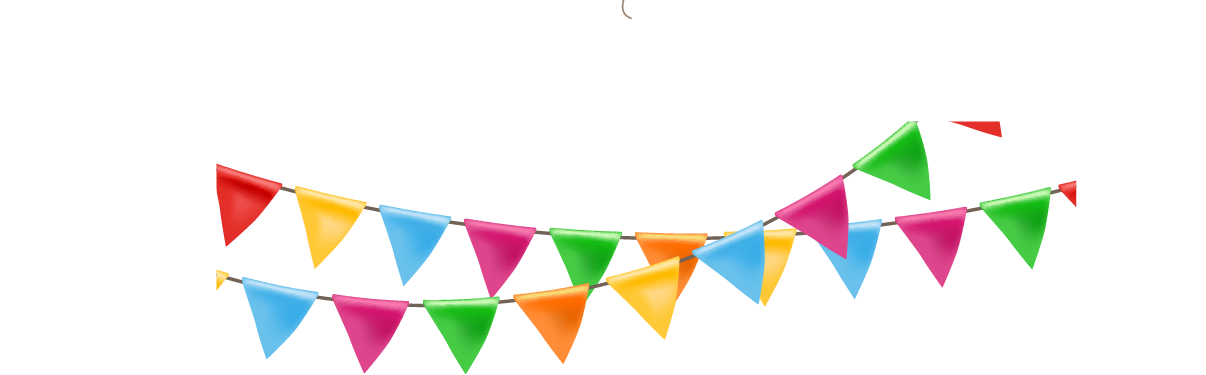 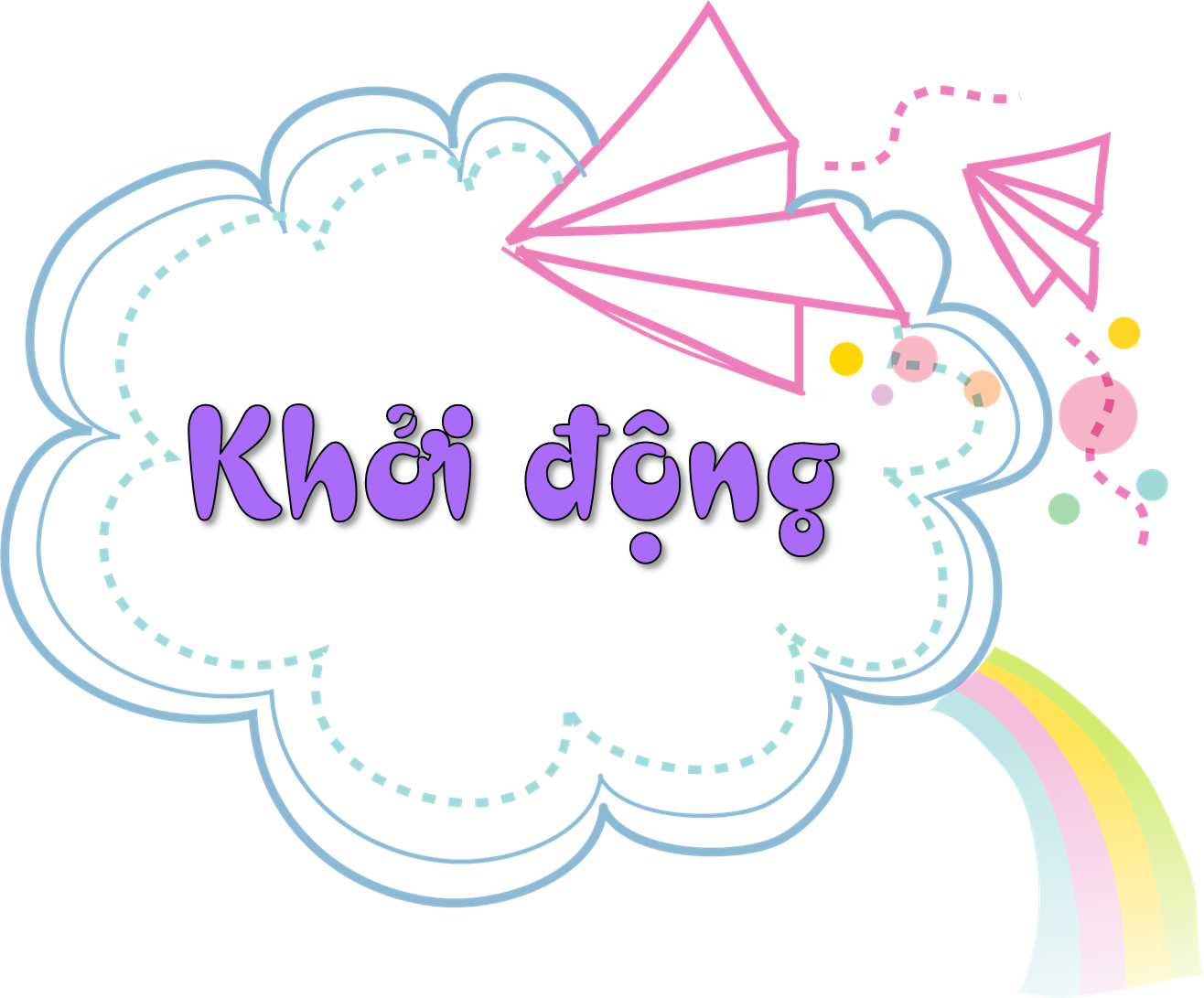 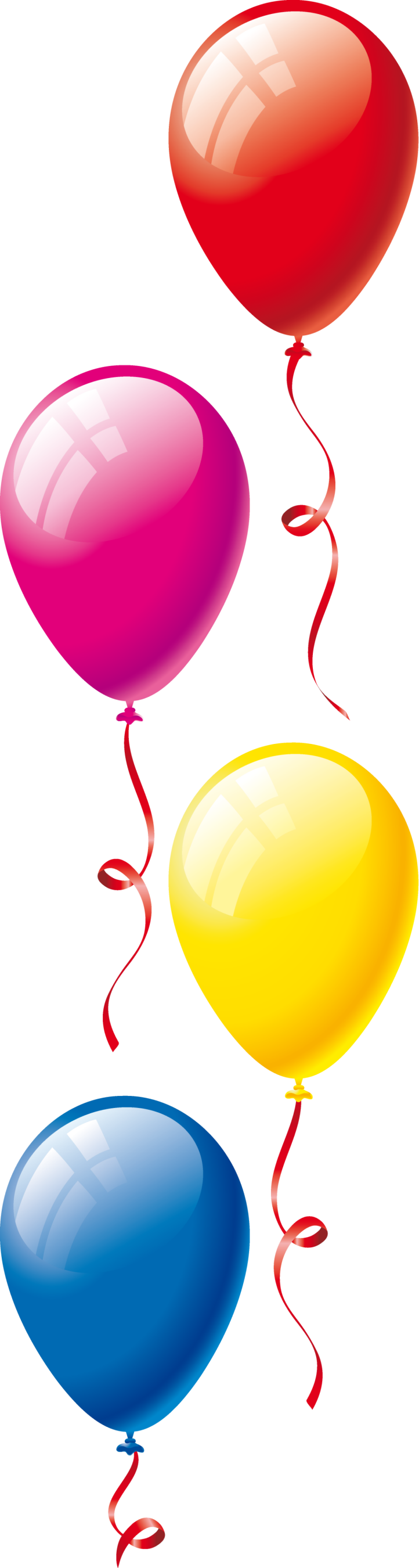 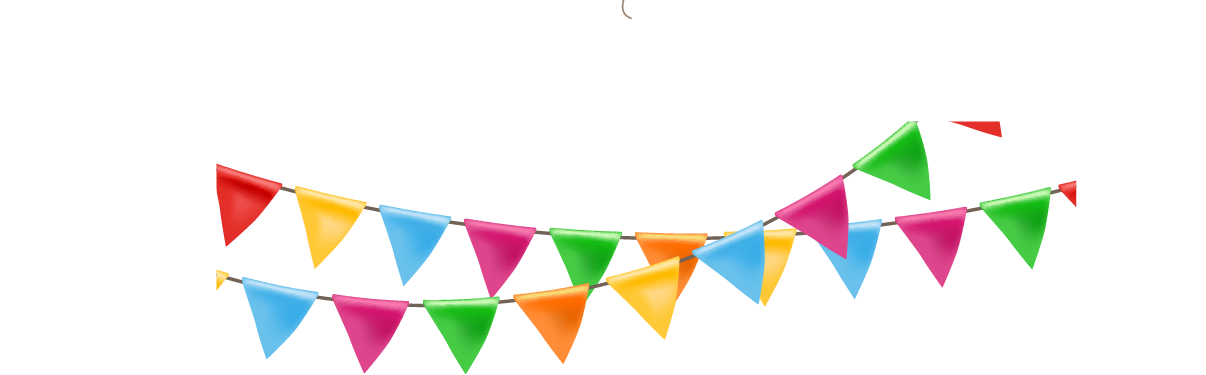 KHÁM PHÁ
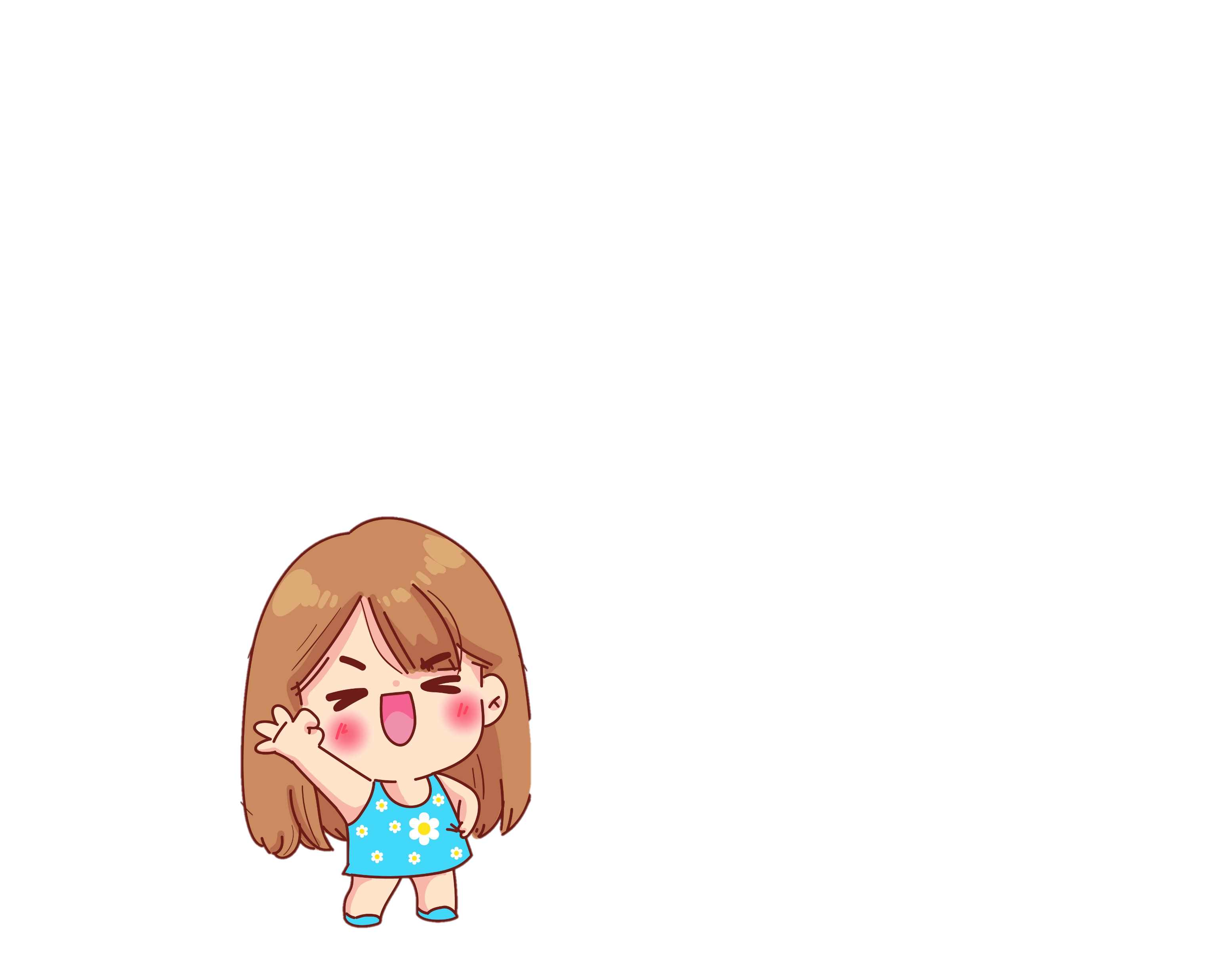 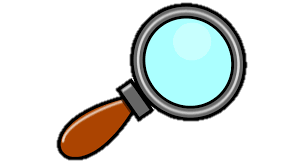 Quan sát hình và cho biết tên các bộ phận bên ngoài cơ thể
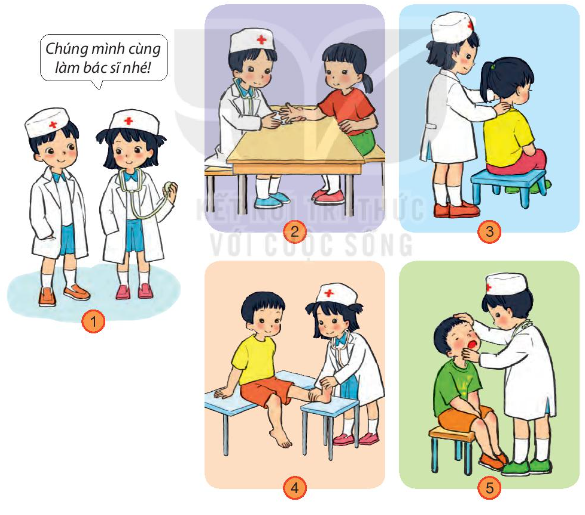 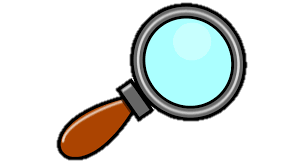 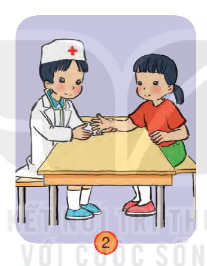 Bạn nhỏ được bác sĩ Minh khám tay.
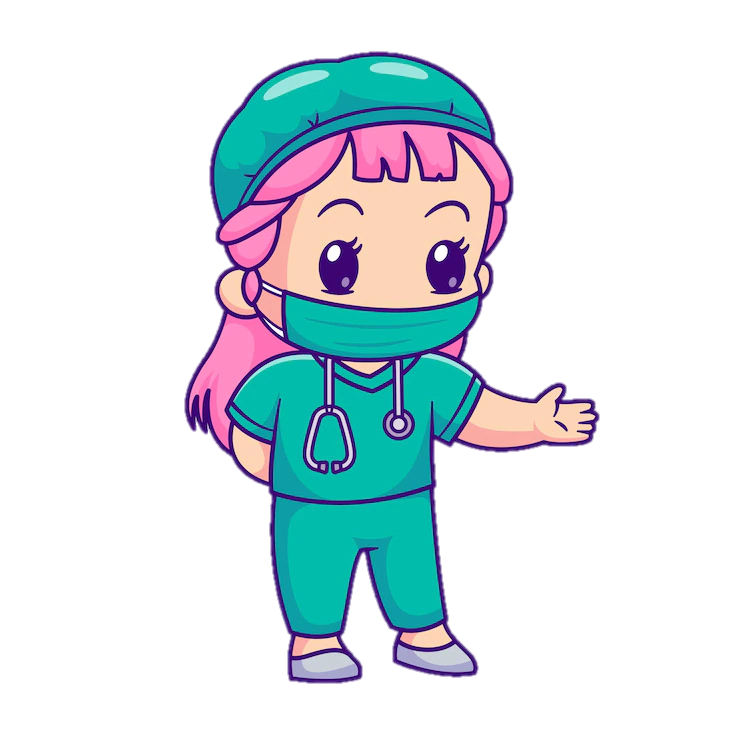 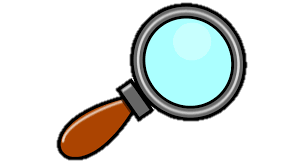 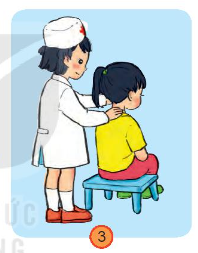 Bác sĩ Hoa đang khám cổ và đầu cho bạn gái.
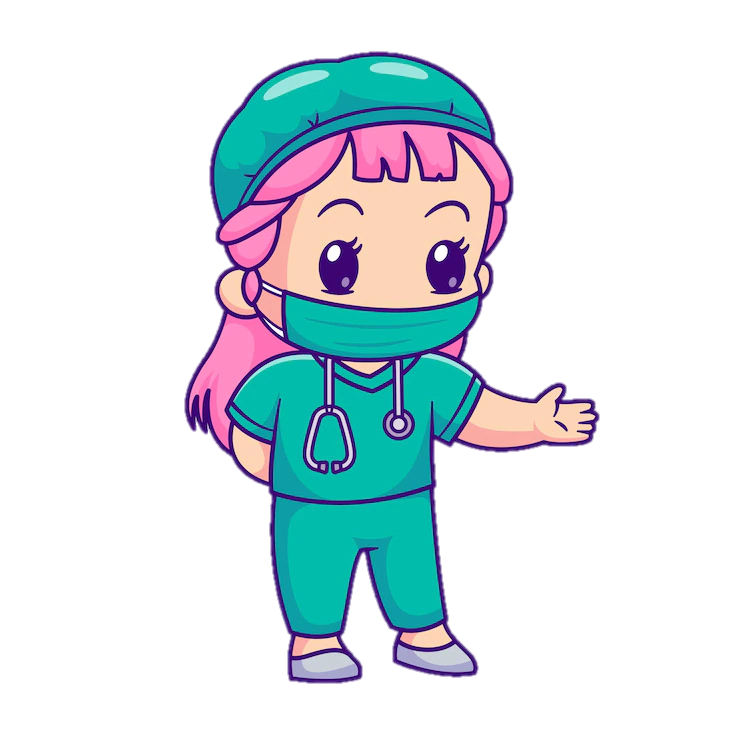 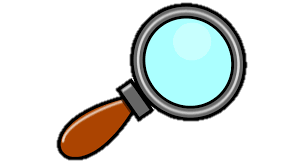 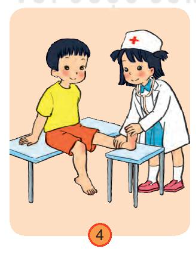 Bác sĩ Hoa đang khám chân cho bạn trai.
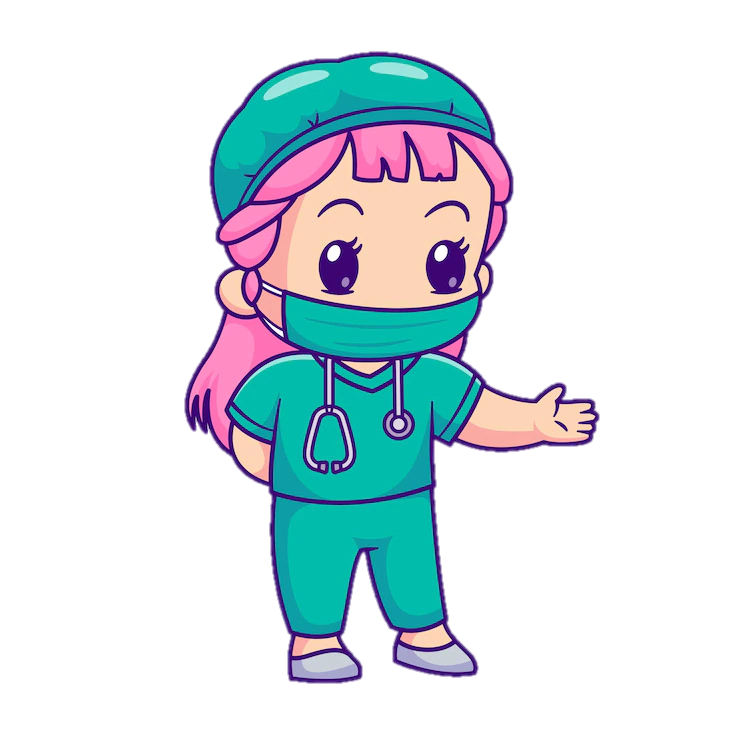 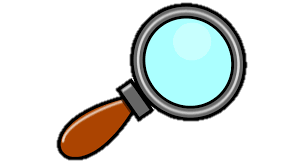 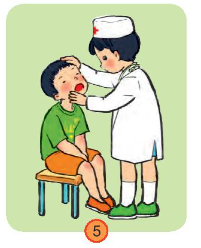 Bác sĩ Minh đang khám răng miệng cho bạn nhỏ.
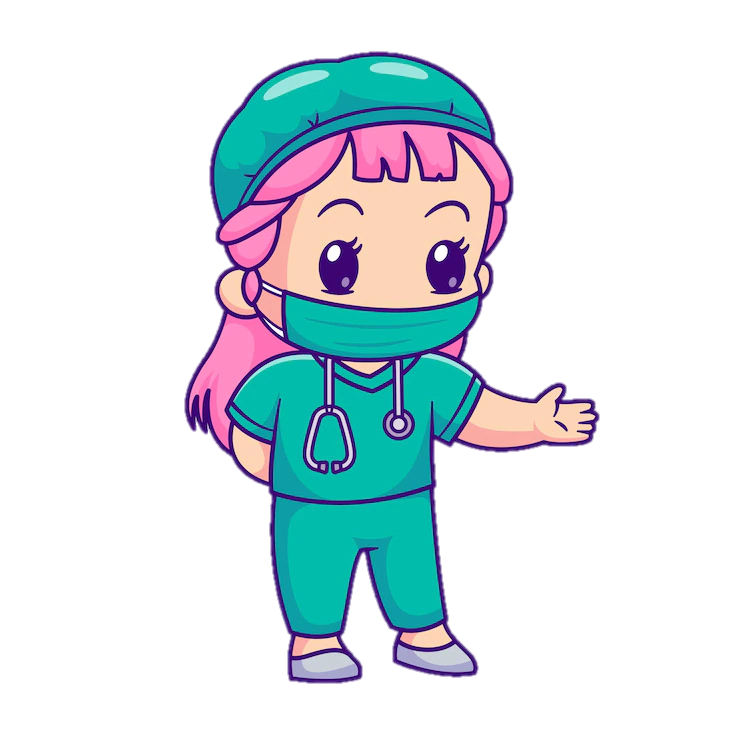 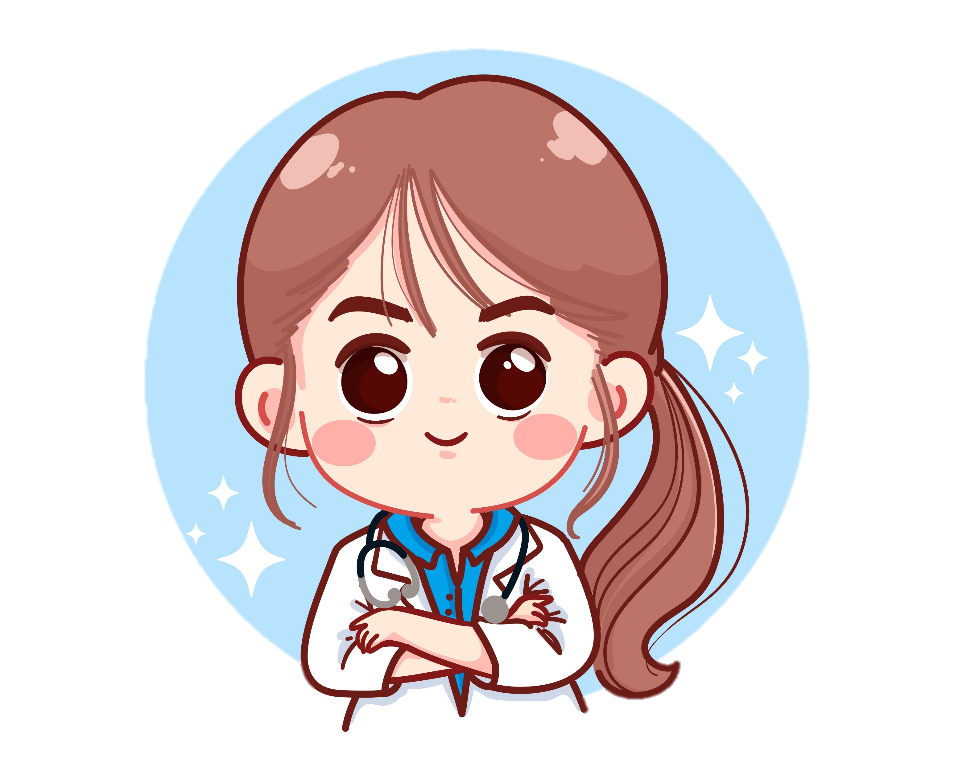 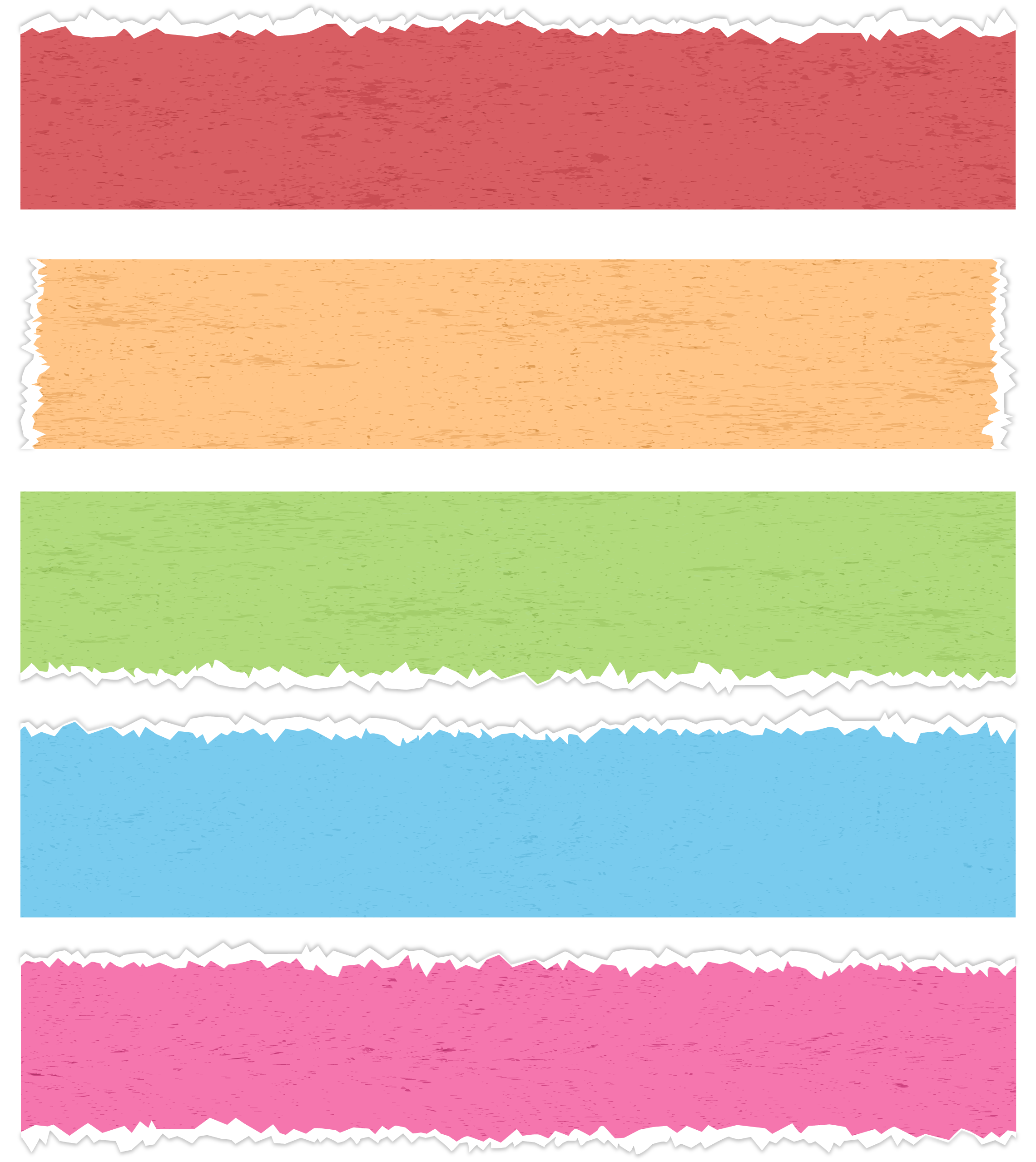 Em hãy kể thêm một số bộ phận bên ngoài của cơ thể?
Mắt
Tóc
Tai
Miệng
Mũi
Chân
Tay
Cổ
Vai
=> Tất cả các bộ phận mà các em vừa nêu gọi chung là bộ phận bên ngoài của cơ thể.
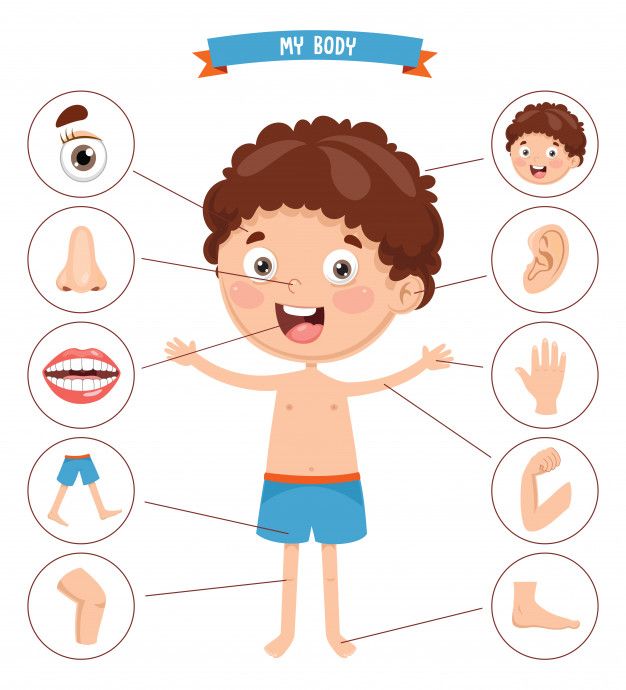 Đầu
Mắt
Tai
Mũi
Bàn tay
Miệng
Cánh tay
Đùi
Bàn chân
Khuỷu chân
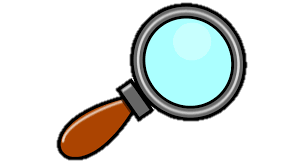 Hãy nói với bạn về sự giống và khác nhau giữa em và bạn.
Quan sát hình và cho biết hình nào là bạn trai, hình nào là bạn gái.
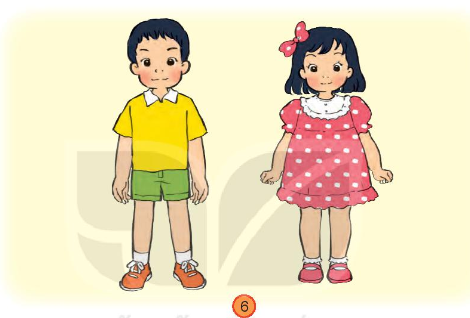 Bạn trai
Bạn gái
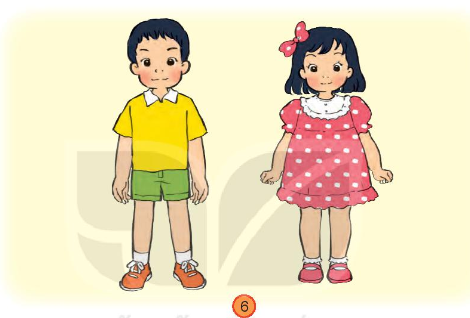 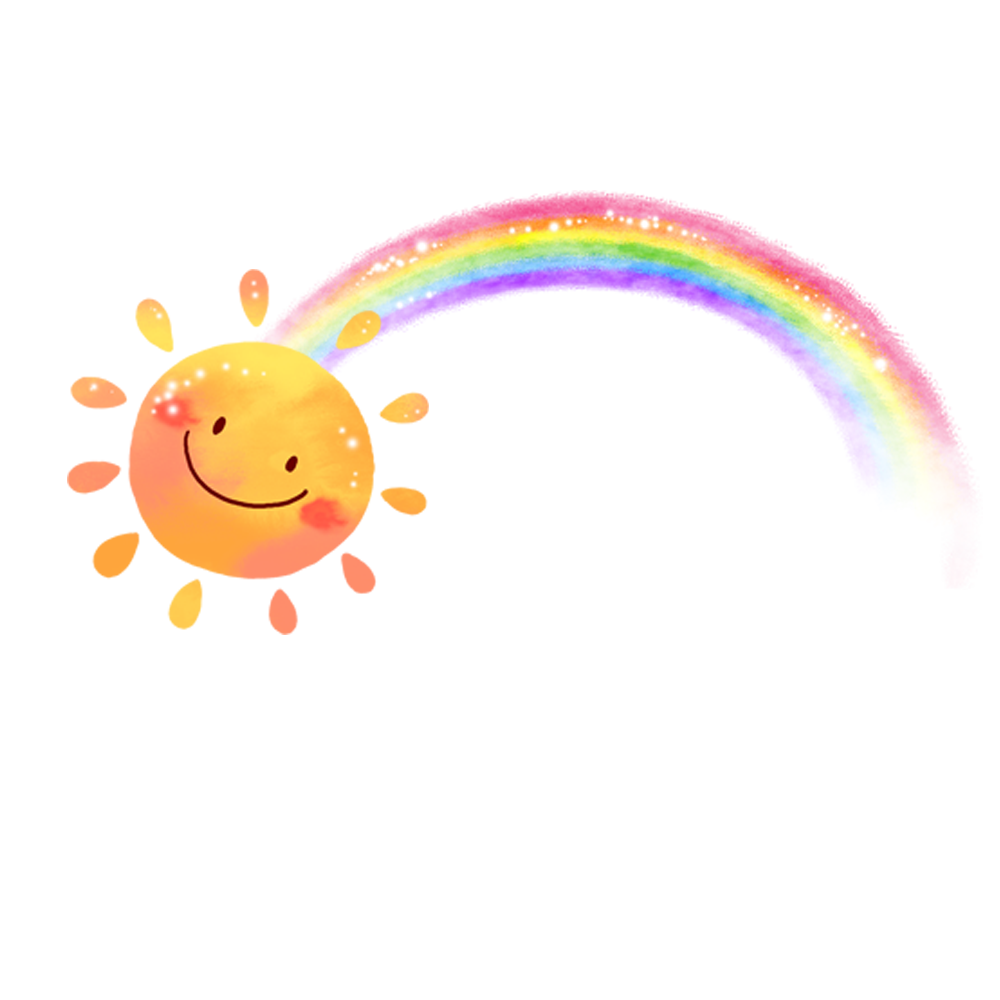 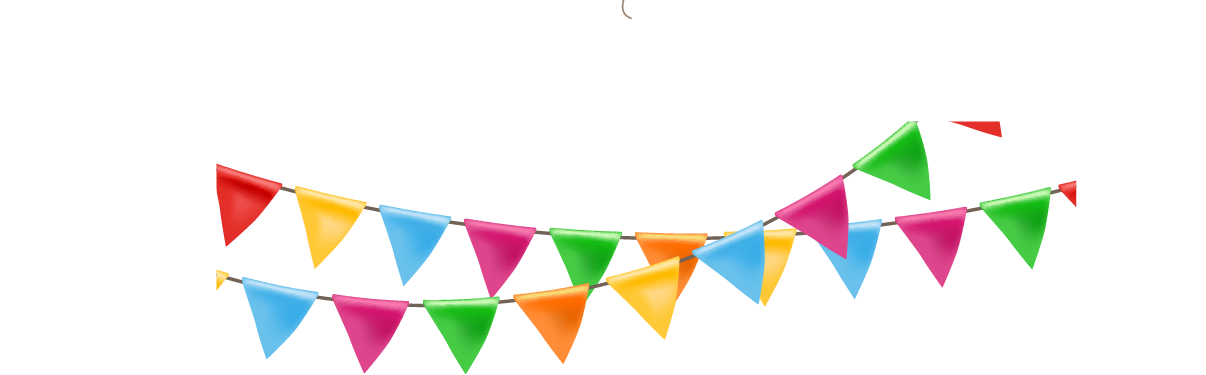 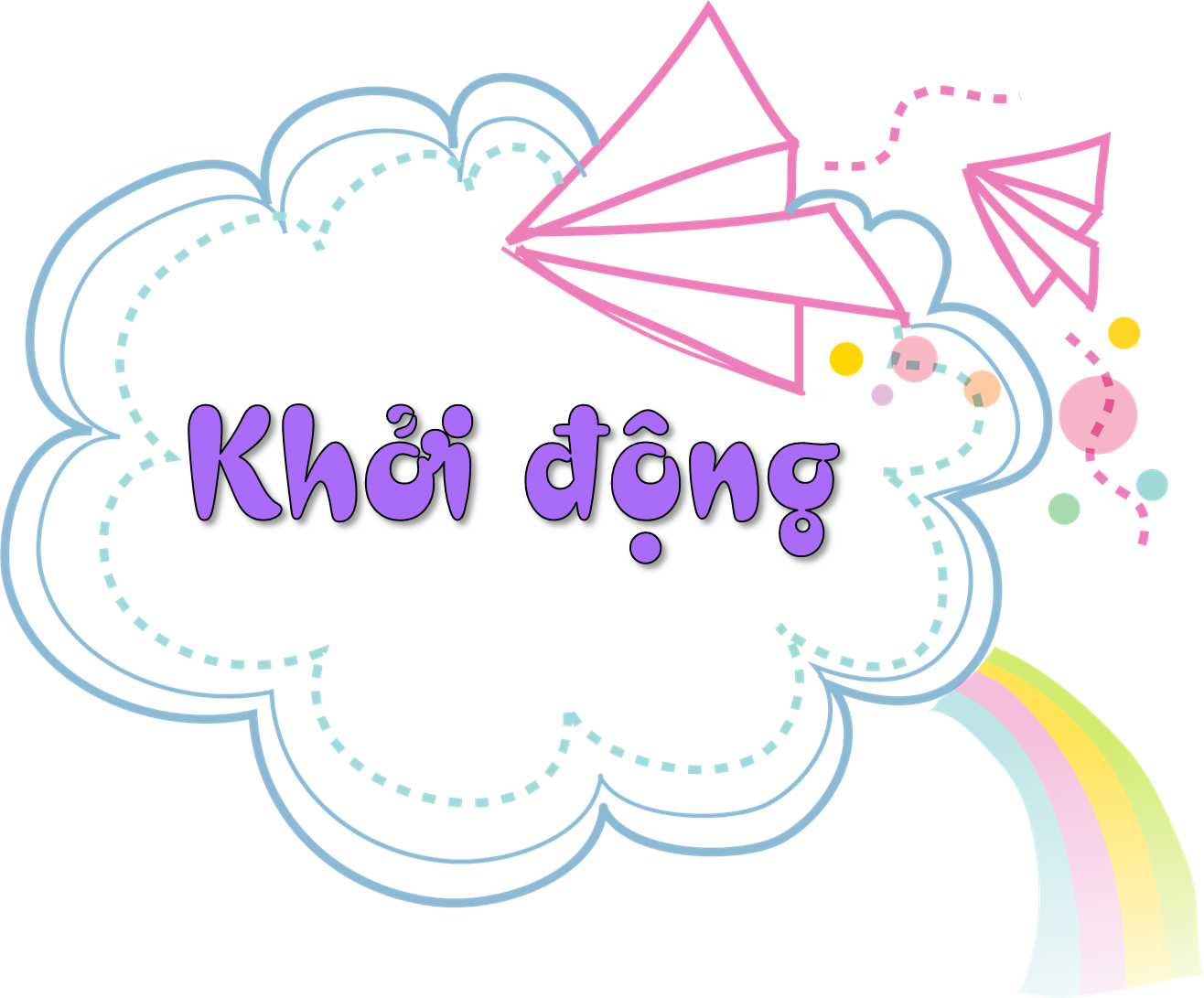 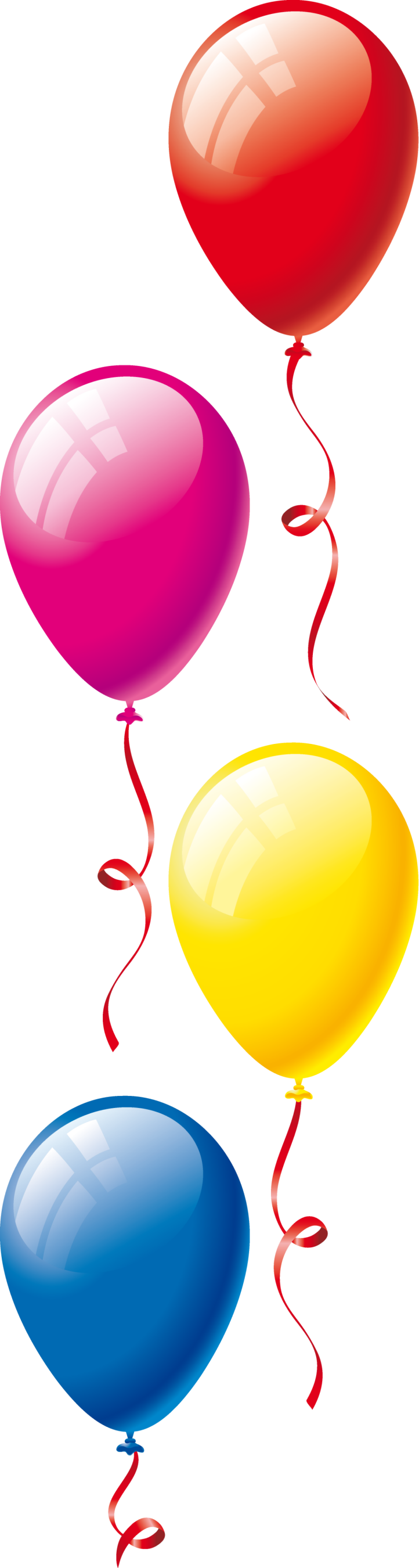 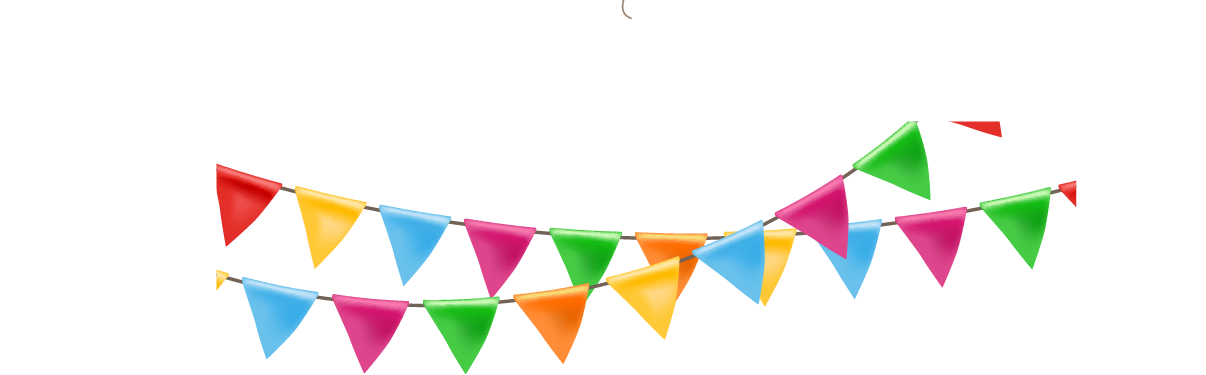 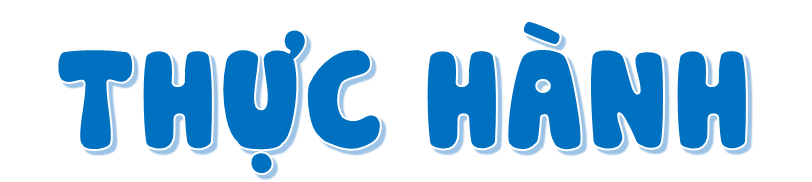 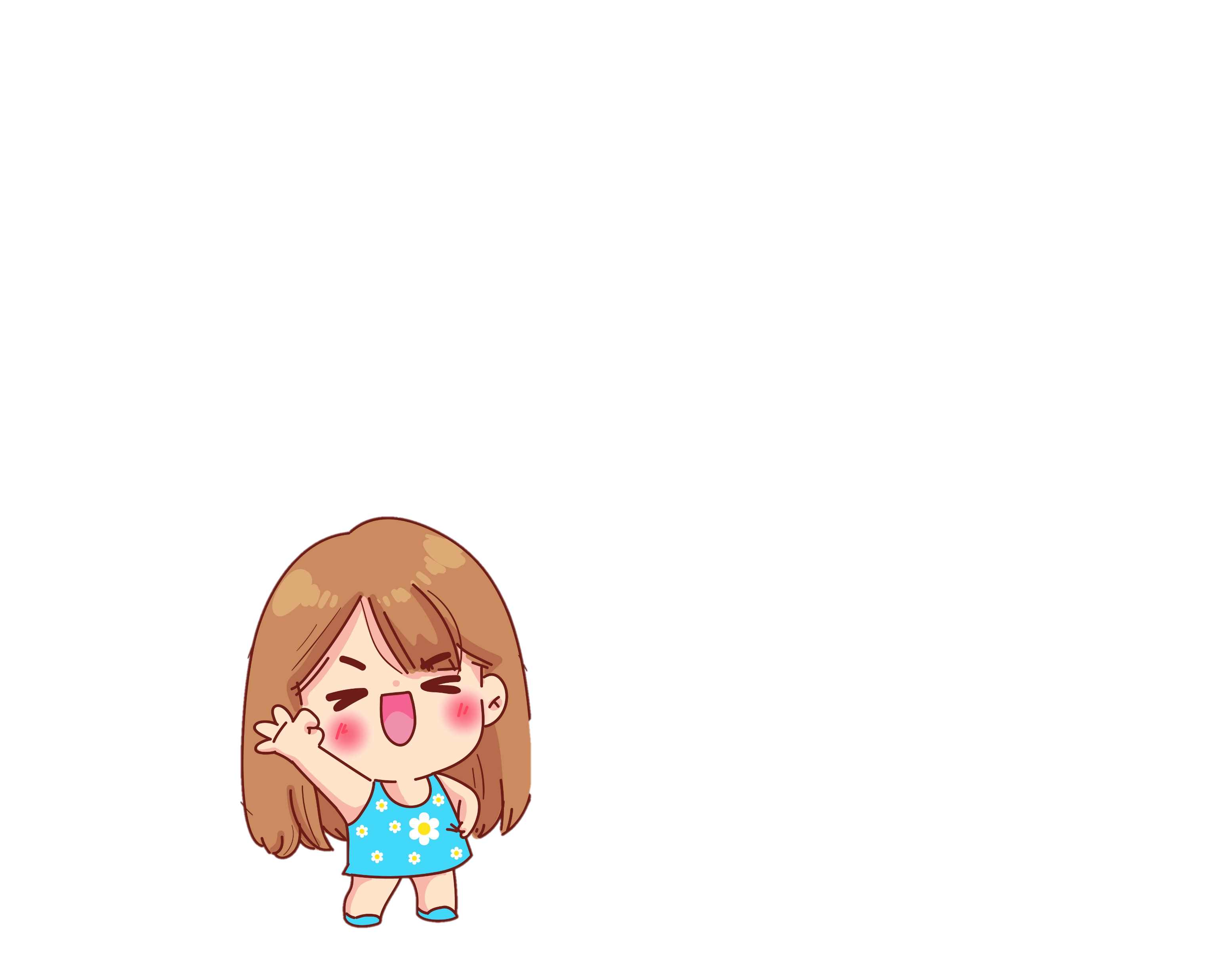 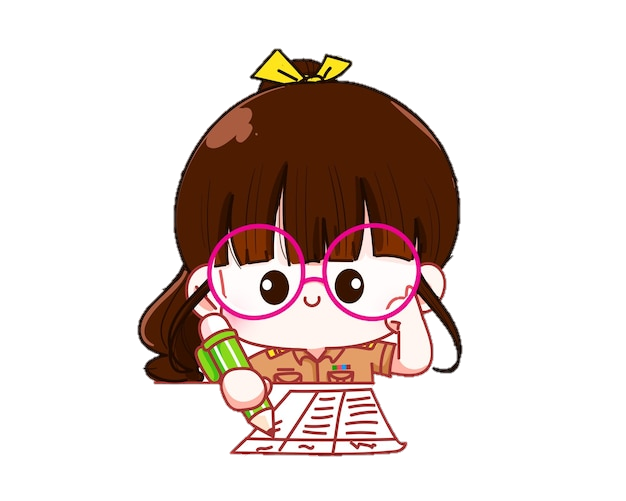 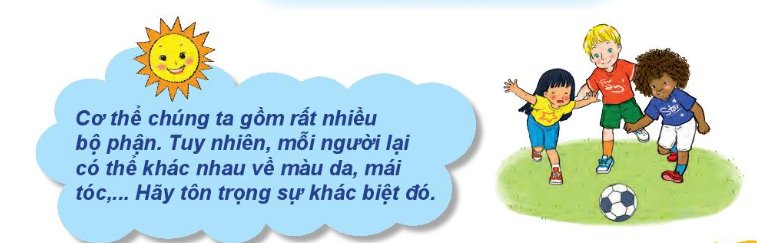 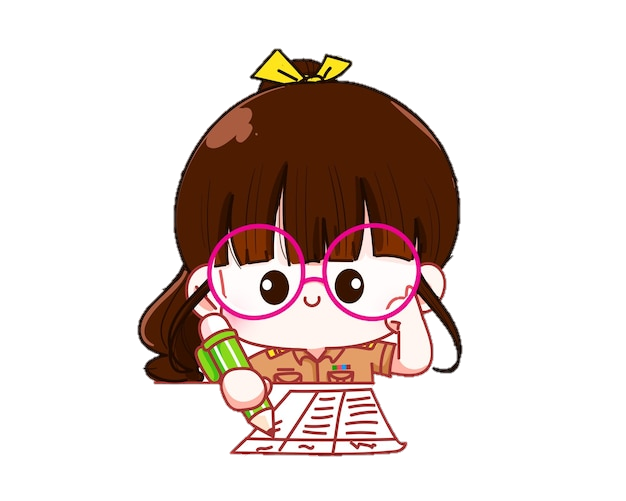 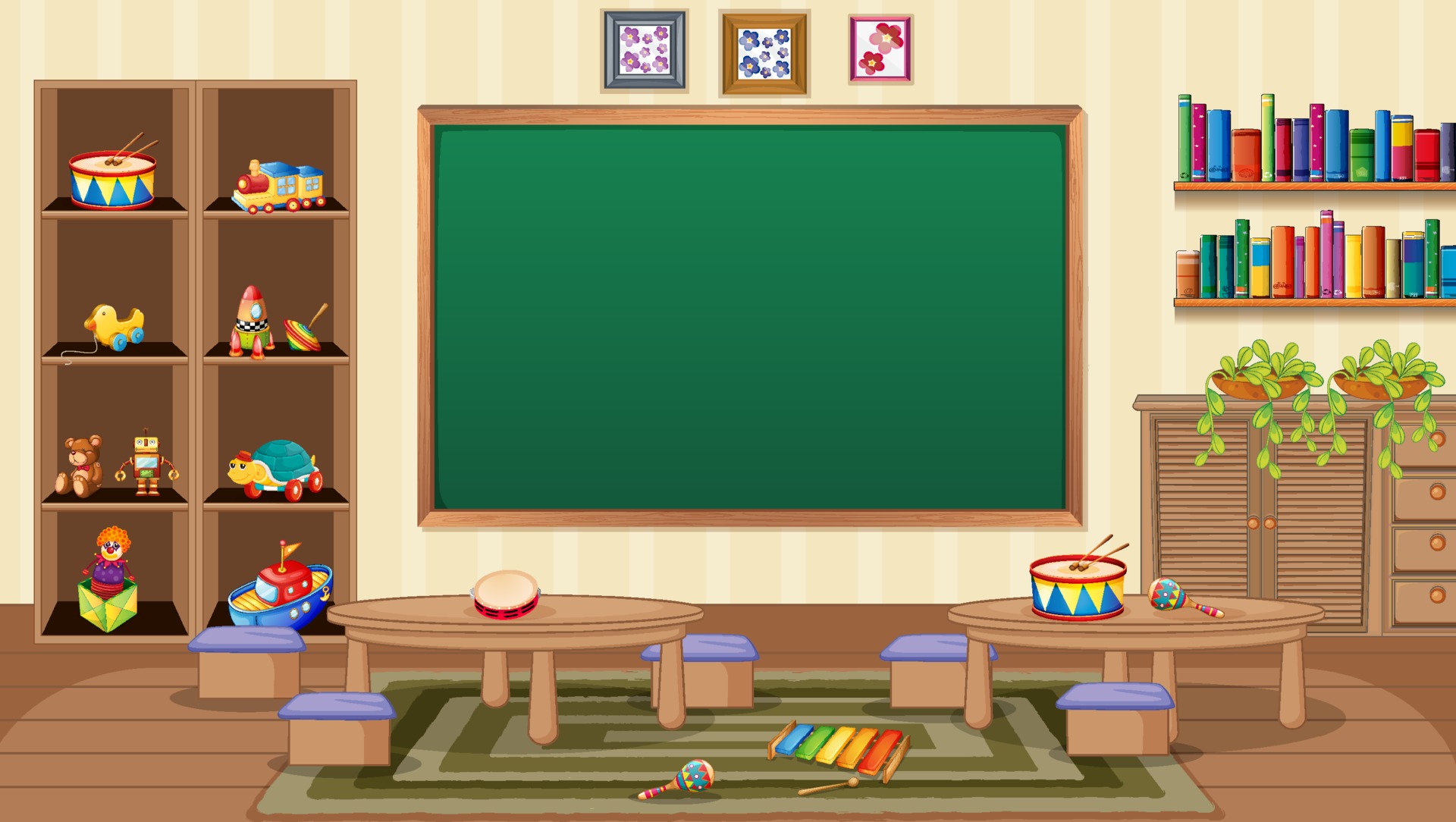 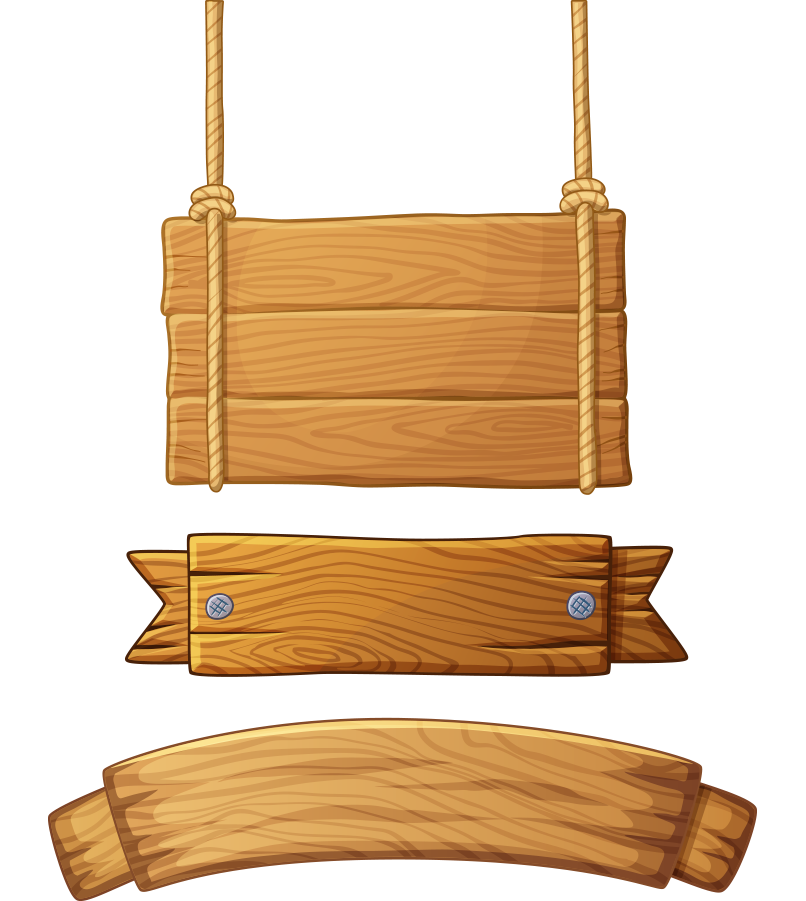 Về nhà
Hãy tìm hiểu về những bộ phận bên ngoài của cơ thể và chức năng của chúng.
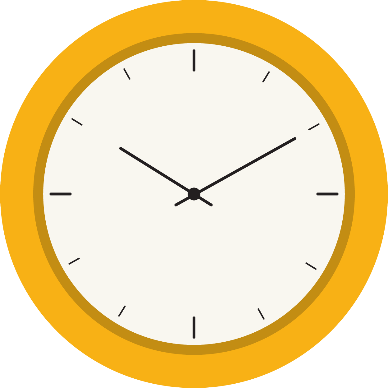 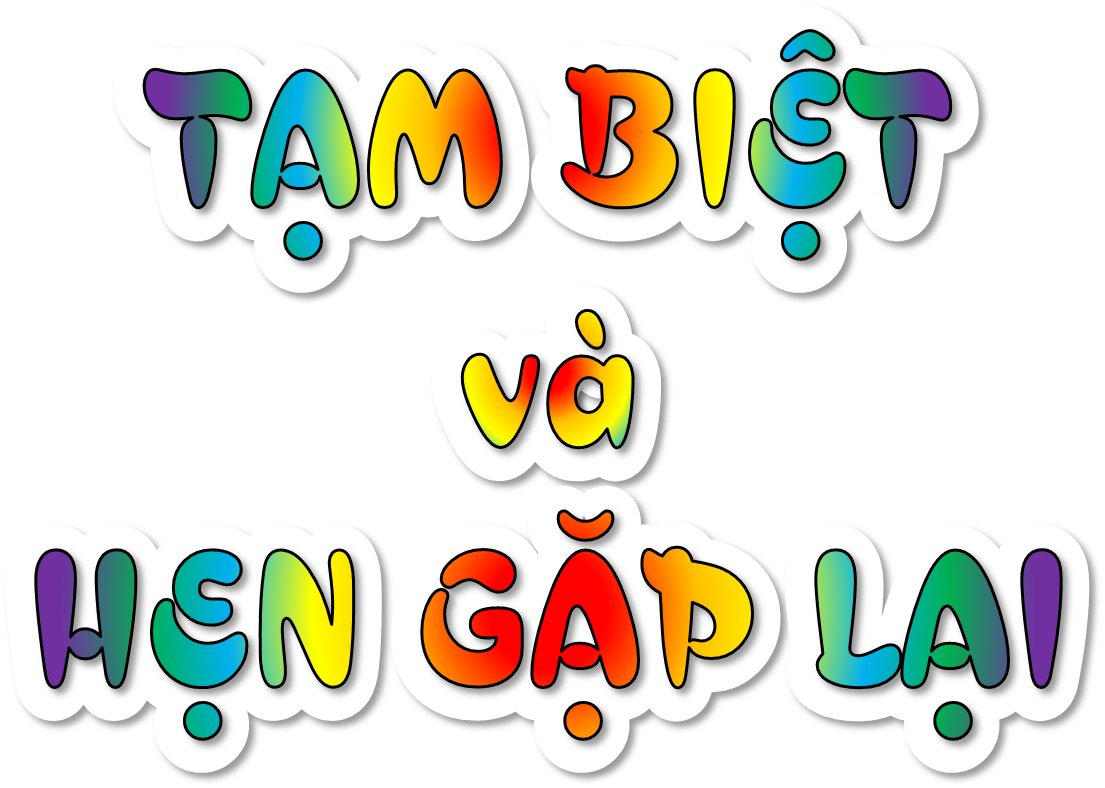